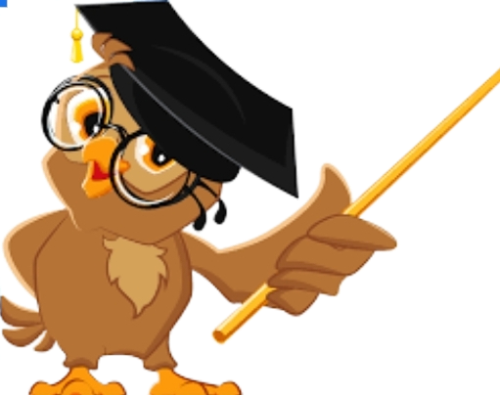 НАПИСАННЯ СКЛАДНИХ ПРИКМЕТНИКІВ РАЗОМ І ЧЕРЕЗ ДЕФІС. НАПИСАННЯ ПРІЗВИЩ ПРИКМЕТНИКОВОЇ ФОРМИ.
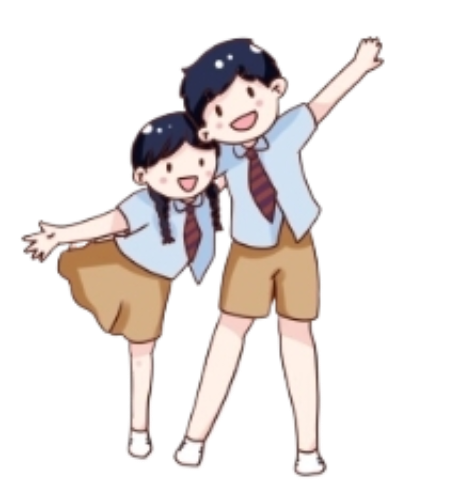 Розробила вчитель української мови та літератури
Харківської загальноосвітньої школи І-ІІІ ступенів № 98
Харківської міської ради Харківської області
Коломоєць Марія Вікторівна
1. НАПИСАННЯ СКЛАДНИХ ПРИКМЕТНИКІВ РАЗОМ І ЧЕРЕЗ ДЕФІС
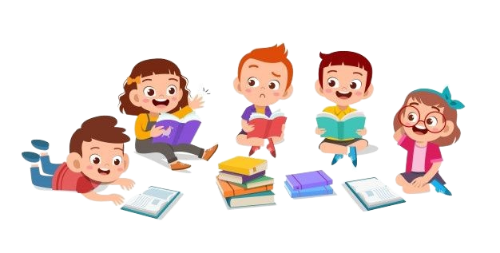 РАЗОМ
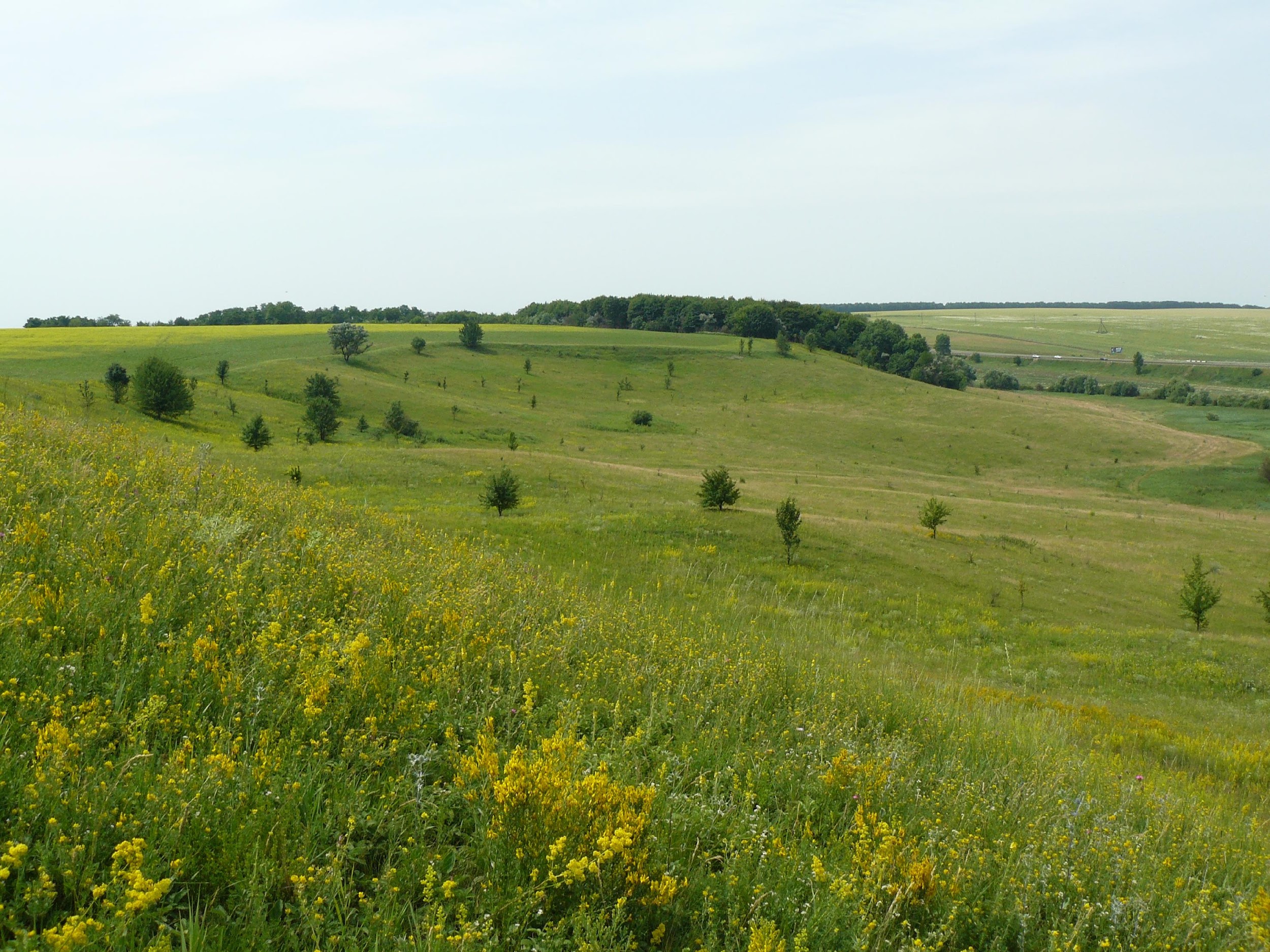 Якщо утворені від складних іменників, що пишуться разом: лісостеповий (лісостеп);
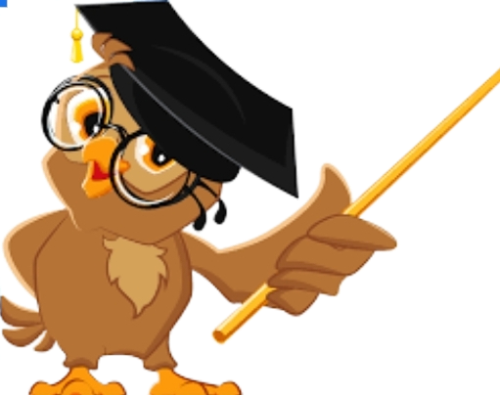 Межа між лісостеповою і степовою зонами проходить по лінії Котовськ.
РАЗОМ
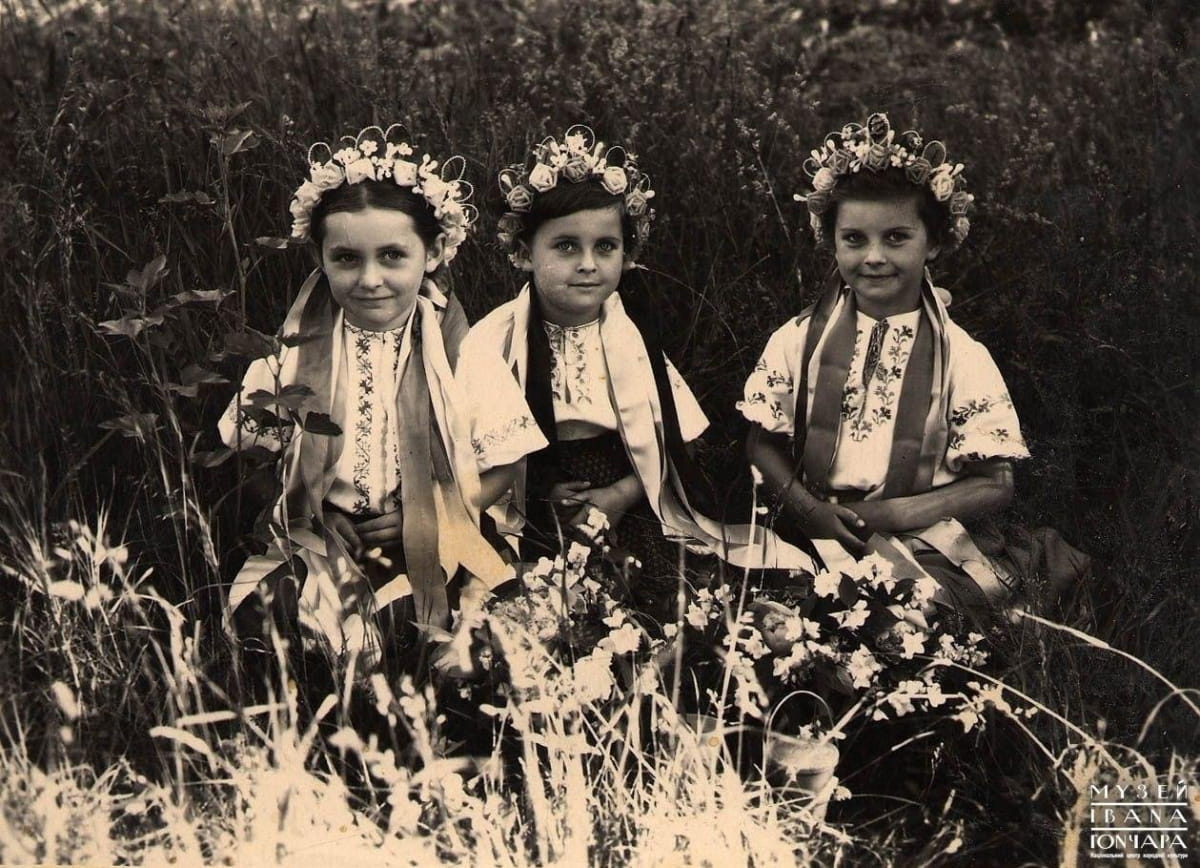 Якщо утворені від сполучення іменника з прикметником:
народнопоетичний (народна поезія);
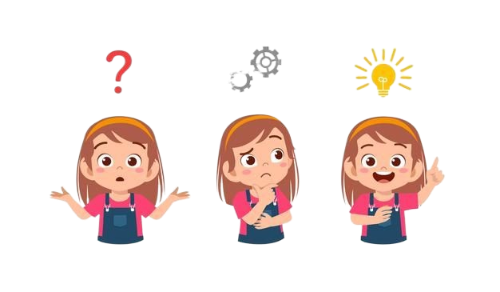 Народнопоетичні твори були однією з ключових складових 
української обрядовості.
РАЗОМ
Якщо першою частиною є числівник, написаний літерами :
семиразовий, дев’ятиповерховий
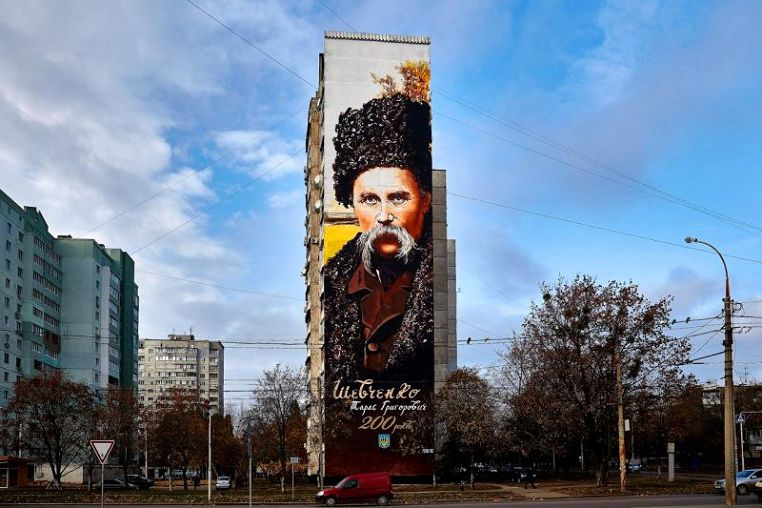 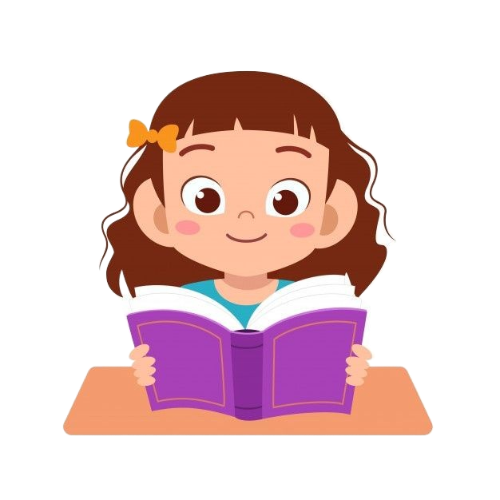 Стіну дев’ятиповерхового будинку в Харкові прикрашає портрет 
Кобзаря.
ДЕФІС
Якщо утворені від складних іменників, що пишуться через дефіс: 
генерал-губернаторський (генерал-губернатор);
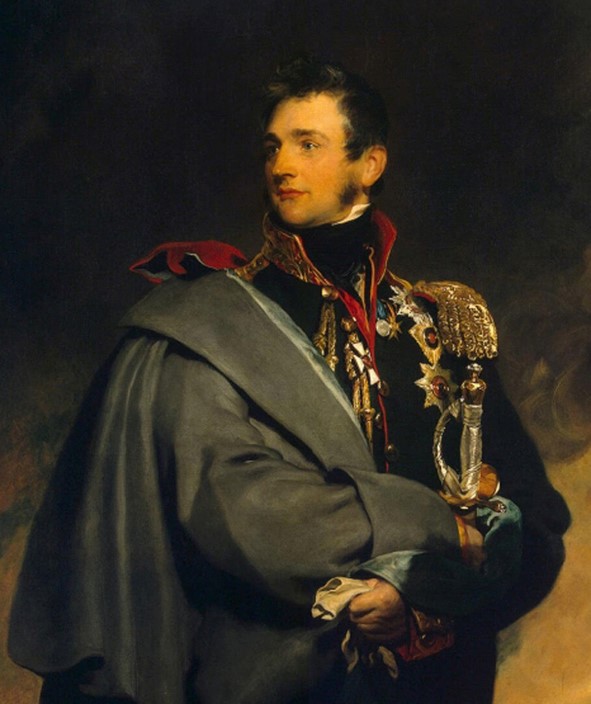 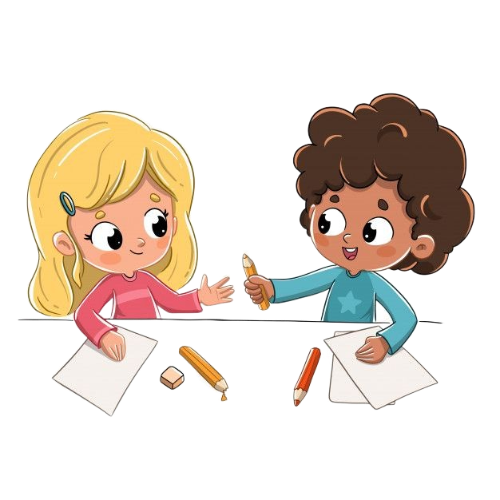 Генерал-губернаторський чин був вельми 
привілейованим - про це Михайло Воронцов знав 
особисто.
ДЕФІС
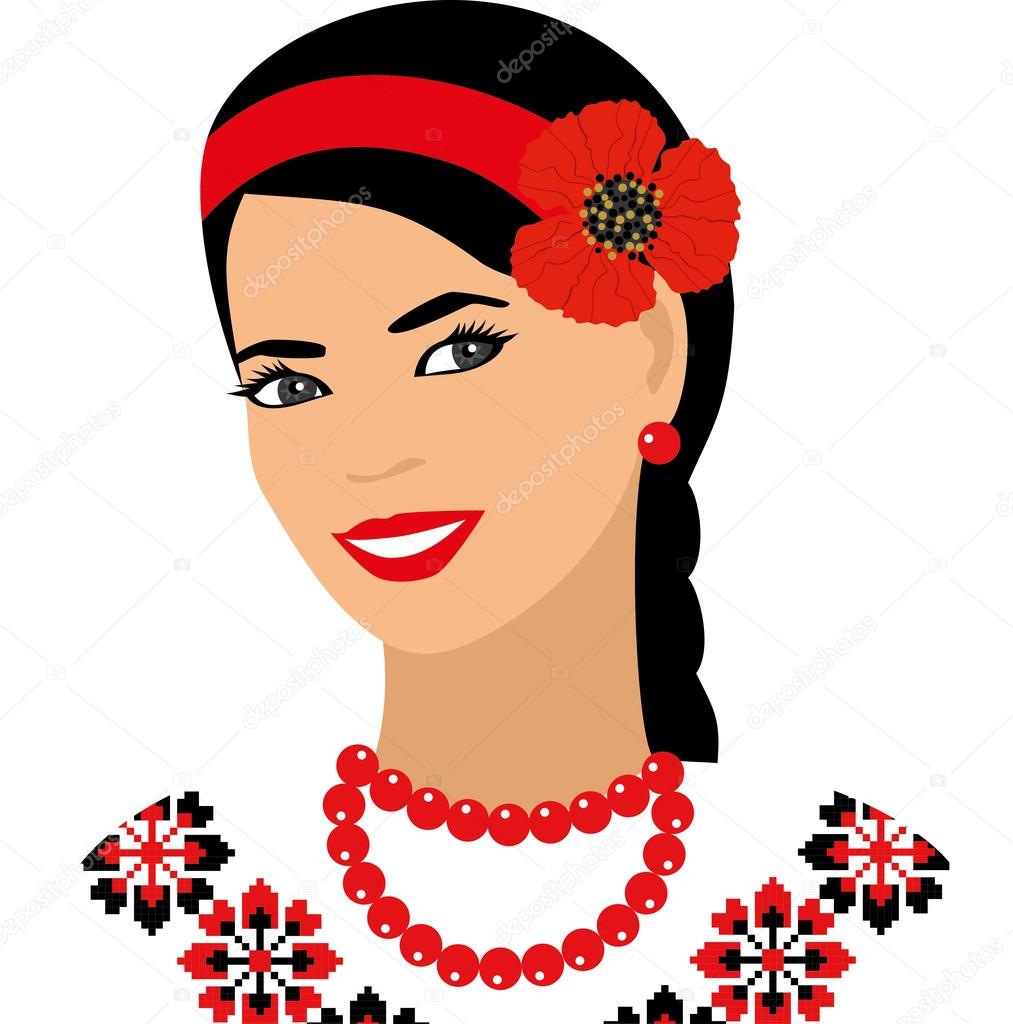 Якщо утворені від двох, не підпорядкованих одне одному прикметників:
мовно-літературний (мовний і літературний);
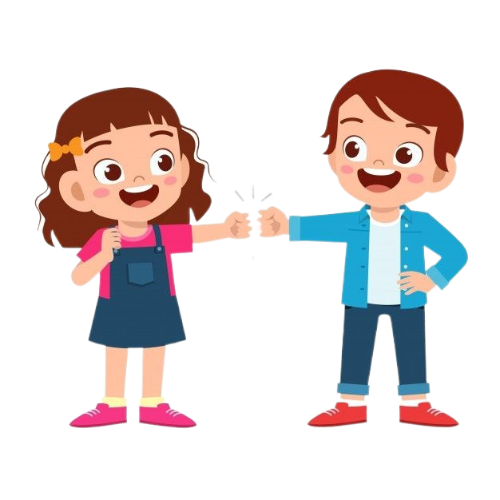 За результатами мовно-літературного 
конкурсу ім. Т. Шевченка вона посіла ІІІ місце.
ДЕФІС
Якщо першою частиною є військово-, воєнно-: 
військово-морський, 
воєнно-патріотичний;
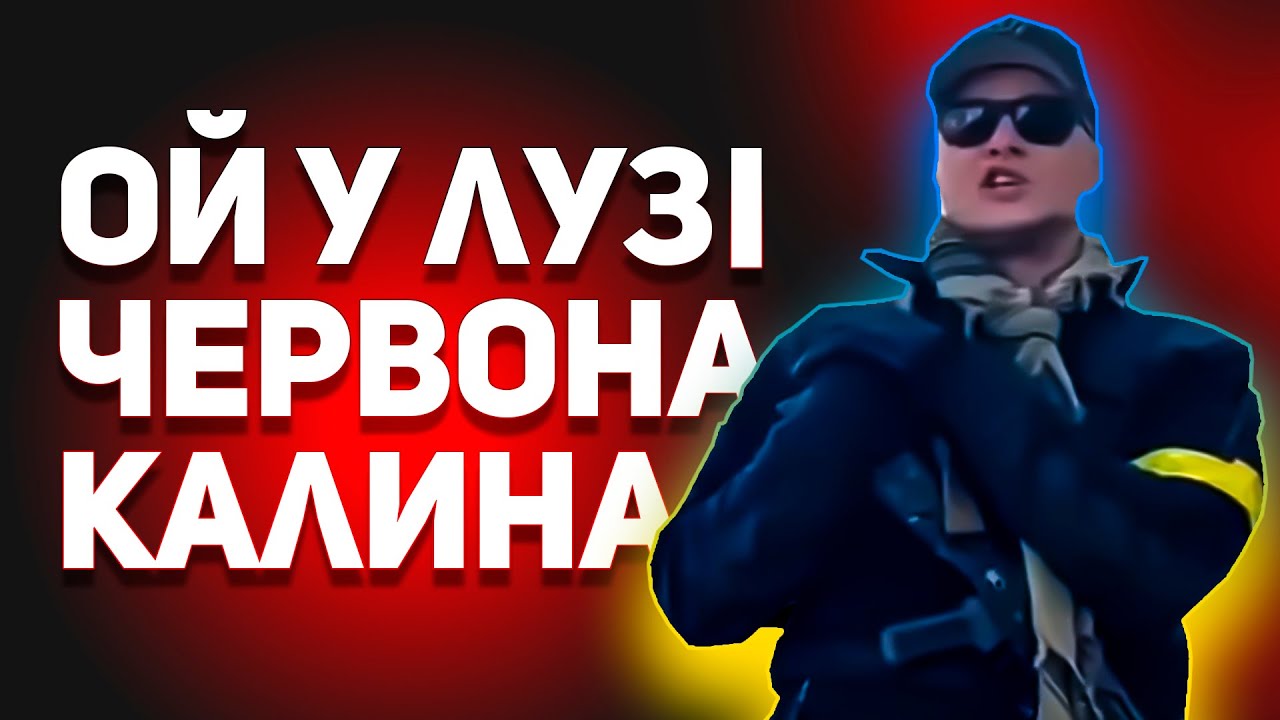 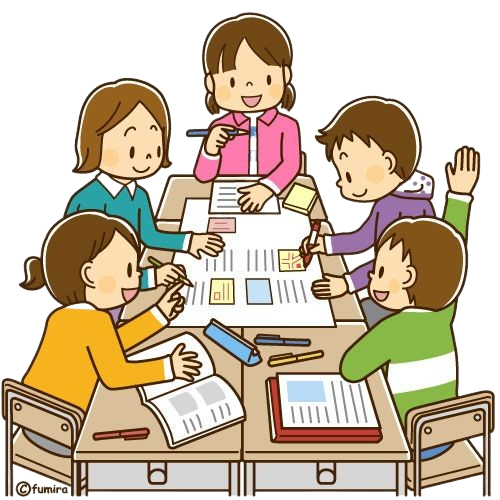 Народнопоетична пісня «Ой у лузі червона калина» стала
воєнно-патріотичною, піднявши дух багатьох українців.
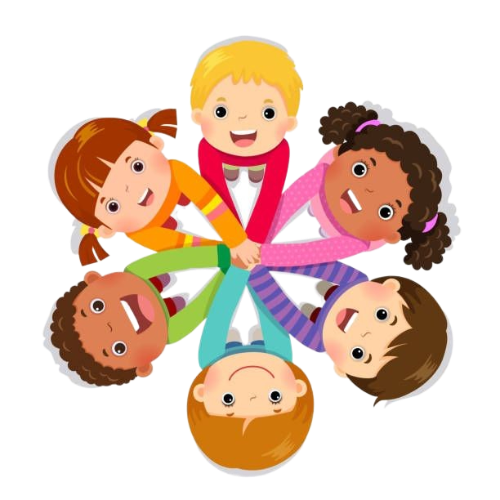 ДЕФІС
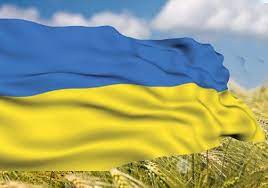 Якщо означають відтінки кольорів або поєднання кількох кольорів в одному предметі: 
жовто-блакитний,
темно-зелений.

Але жовтогарячий, червоногарячий – це кольори, а не відтінки!
Жовто-блакитний прапор є одним з державних символів України.
ДЕФІС
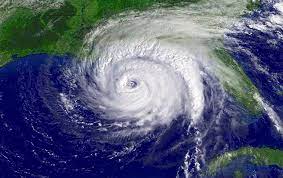 Якщо позначають назви проміжних сторін світу:
 південно-східний;
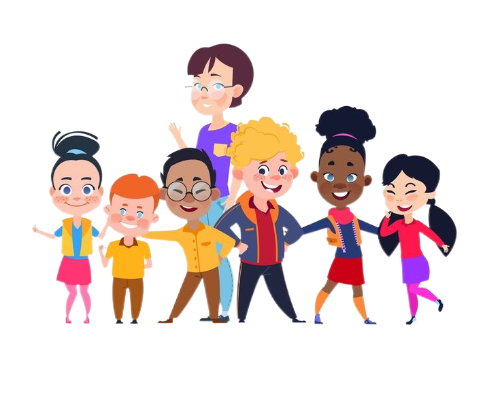 Південно-східний циклон насувався на територію України.
ДЕФІС
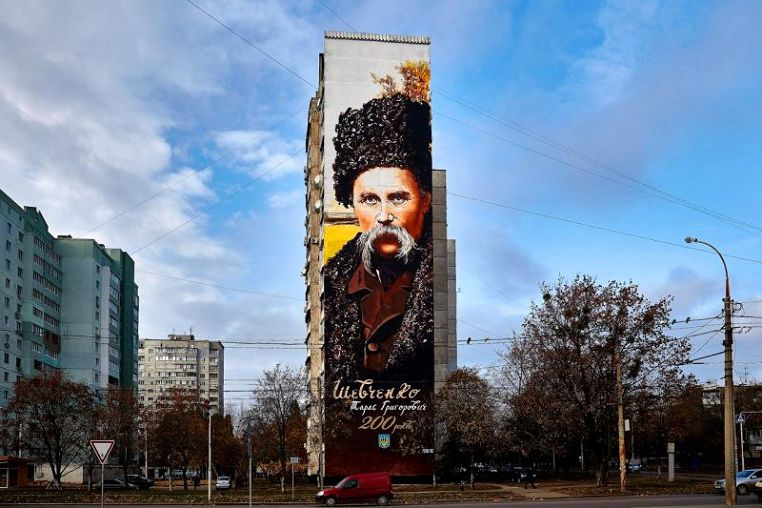 Якщо першою частиною є числівник, написаний цифрами:
7-разовий, 9-поверховий.
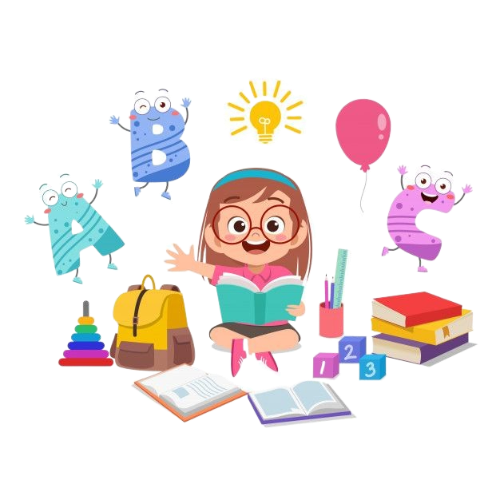 Стіну 9-поверхового будинку в Харкові прикрашає портрет Кобзаря.
НАПИСАННЯ ПРИКМЕТНИКОВИХ ПРІЗВИЩ
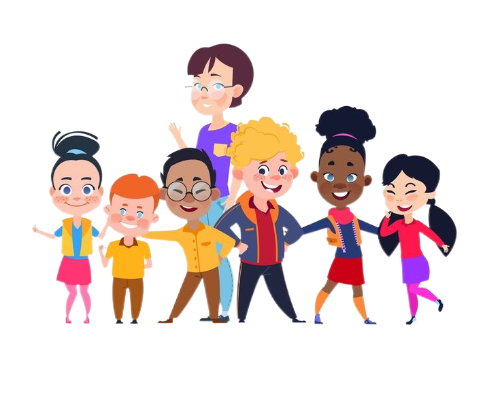 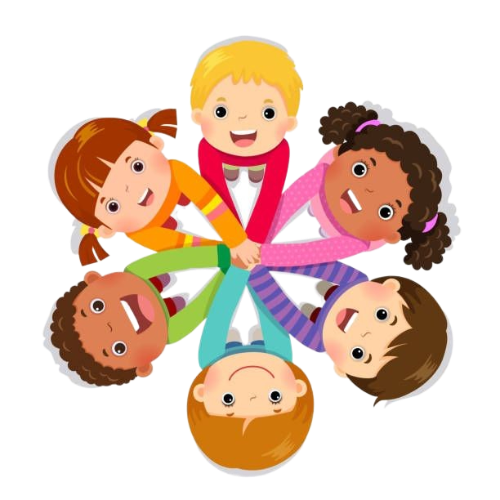 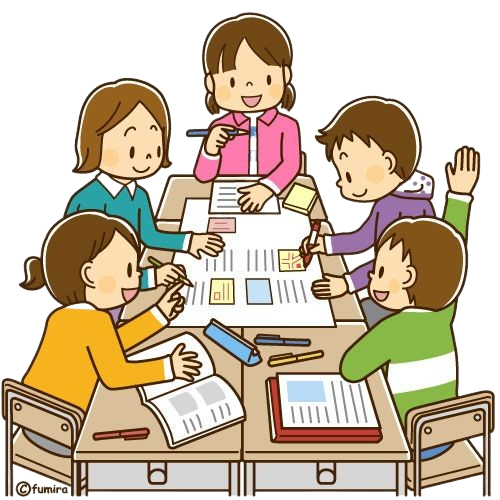 Друковані та електронні джерела:
Глазова О. П. Українська мова: підруч. для 6 кл. загальноосвітн. 
навч. закл. / О. П. Глазова – К.: Видавничий дім «Освіта», 2014. – 220 с. :іл
2. Освітній портал: https://subject.com.ua/textbook/mova/6klas_1
3. Освітній портал: https://miyklas.com.ua/p/ukrainska-mova/6
Дякую за увагу!
Бажаю успіхів у навчанні.
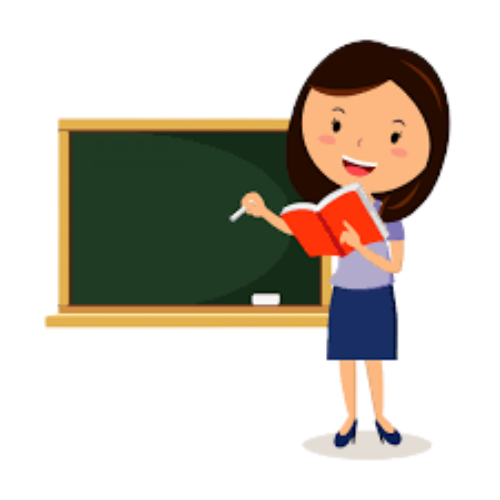